Herzlich willkommen,  
 bei „(Trauer)Wissen vor 8“

gleich geht‘s los…. wir starten pünktlich …
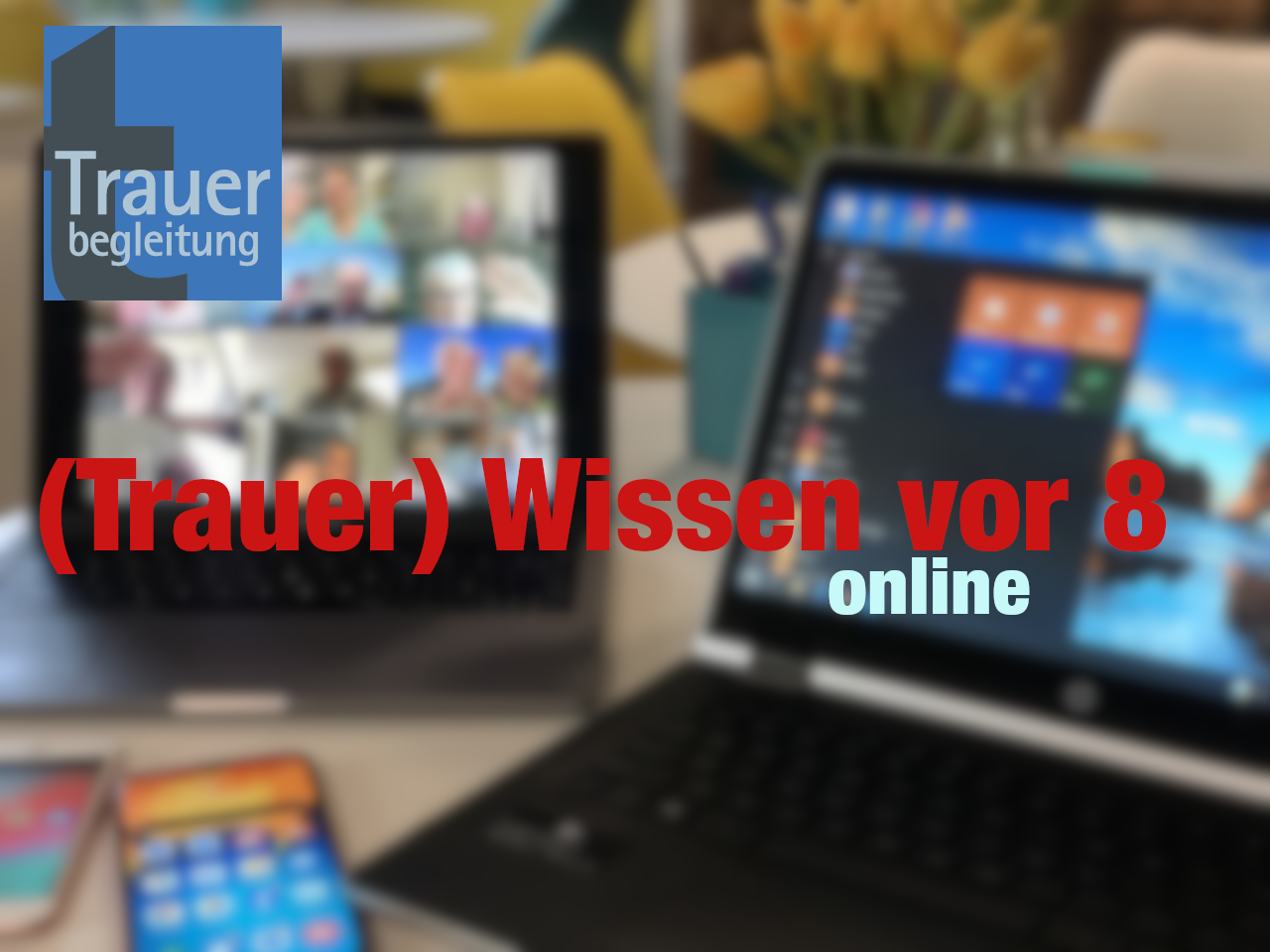 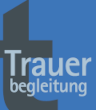 KONTAKTSTELLE TRAUERBEGLEITUNGder Diözese AugsburgInformation – Begleitung – FortbildungBürozeiten: Mo – Fr: 9.00 – 13.00 UhrTel. 0821/3166-2611Email: kontaktstelle.trauerbegleitung@bistum-augsburg.de
www.kontaktstelle-trauerbegleitung.de
www.TrauerTelefon.de
I
(Trauer) Wissen vor Acht
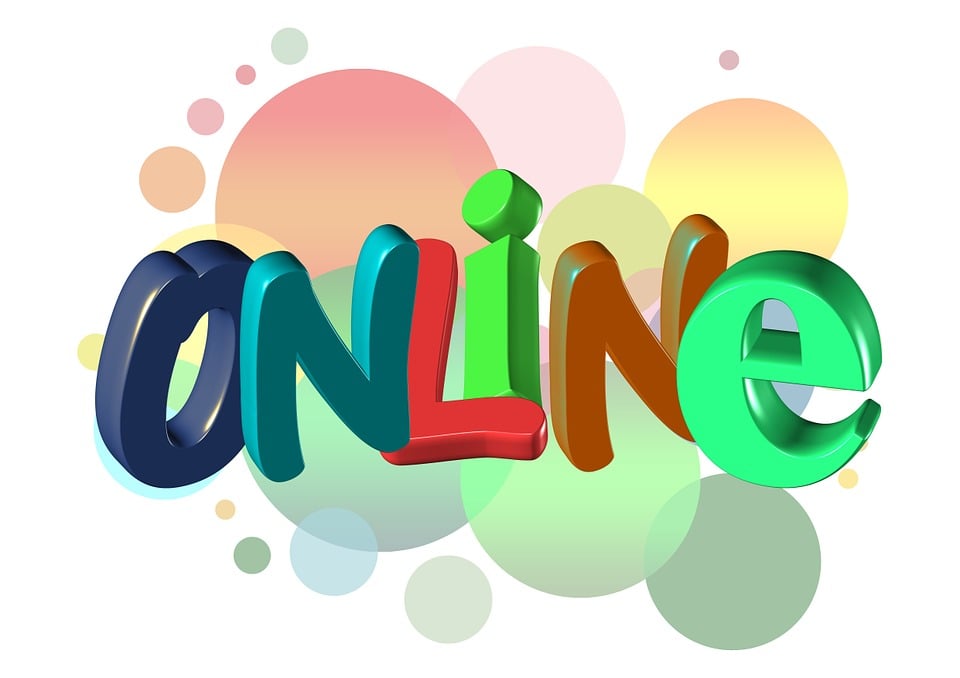 In „(Trauer)Wissen vor 8“ schauen wir auf ganz unterschiedliche Aspekte von Trauer:  
Kurze Informationen zu wichtigen und aktuellen „Trauerthemen“ 
vorstellen und (wieder)erinnern von konkreten Methoden in der Trauerbegleitung 
aktuelle Artikel aus „trauerforschung.de“
Trauer/Trauerbegleitung im Licht von anderen Fachrichtung: Theologie, Psychologie, Soziologie 
45 Minuten, kompakt
Nächste Termine:  19.04./ 12.07./ 18.10.2023
Hans Schöffer 
Dipl. Theol; Dipl. RelPäd (FH); 
systemischer Familientherapeut; Traumatherapeut
hans.schoeffer@bistum-augsburg.de
Mobil: 0163/8146481 


Pastoralreferent an der Kontaktstelle für Trauerbegleitung

Berater an der Psychologische Beratungsstelle  für Ehe-, Familien- und Lebensfragen
Schrobenhausen, Neuburg und Pfaffenhofen
Trauerprozesse benennen –… was ist was, … was braucht was, … was braucht wen
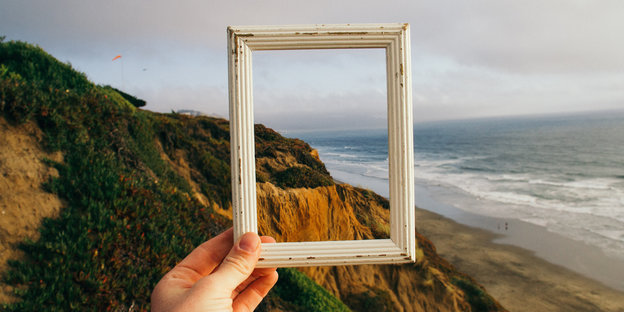 Warum „Trauerprozesse benennen:
Verschiedene Begriffe existieren nebeneinander. Wann spricht wer von was…
Trauerende selbst suchen nach einer konkreten Einordung ihres Prozesses
Es hilft erschwerende und behinderte Faktoren auf dem Trauerweg zu erkennen
Wer ist für den konkreten Trauerenden der richtige Begleiter/in
Sehr wichtig:
Bewusstsein darüber…
„Bennen“ ist  „eine Bedeutung geben“ 
Ein Name, ein Begriff schafft eine Wirklichkeit
Ein Name, ein Begriff definiert eine Wirklichkeit.
Wie „Fachmenschen“ etwas benennen,  hat Auswirkungen 
auf die Trauerenden
Balanceakt: 
etwas zu benennen ist wichtig, aber es kann auch 
„nicht hilfreiche Auswirkungen“ haben…
d.h. die  „Benennen“ haben eine hohe Verantwortung
Wer „benennt“ setzt den „Rahmen“. „Der Rahmen“ hat erhebliche Auswirkungen auf das Bild, auf den „Bildausschnitt“ 
der „Wirklichkeit“, die „gerahmt wird“.
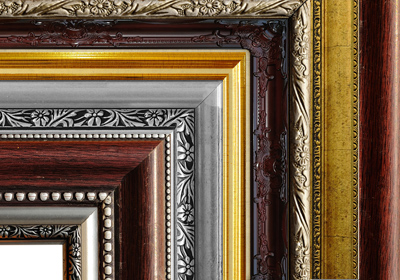 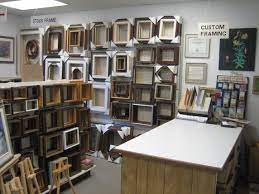 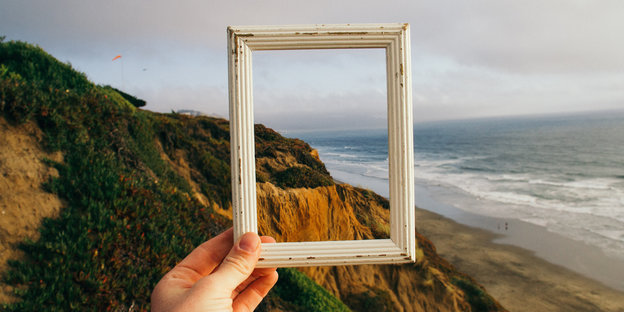 Der Bundesverband Trauerbegleitung entschied sich, vier Begriffe 
in der  Benennung  von Trauerprozessen zu verwenden:
Nicht- erschwerte Trauer

Erschwerte Trauer

Traumatische Trauer

Komplizierte Trauer
Im neuen ICD 11 zusammengefasst:
„verlängerte TrauerSTÖRUNG“
Drei weitere Faktoren sind für die Benennung wichtig:
Risikofaktoren
Ressourcen
Symptome
„Nicht-erschwerte Trauer“::
Etwas sperriger Begriff, aber die Alternativen sind nicht besser: 
„Normale Trauer“  
Da stellt sich die Frage was ist normal, einer  Norm entsprechend…
…im Sinne der Häufigkeitsverteilung…?
Auch „einfache Trauer“ erscheint subjektiv erlebten Trauerprozess zu verniedlichen,
Nicht erschwerte Trauer besagt, dass dieser Trauerprozess nicht durch äußere Umstände behindert wird und seinen natürlichen Gang nehmen kann. 
80 % aller Trauerprozesse werden als nicht erschwert betrachtet.
Wichtigste Voraussetzung:
Unterstützendes Umfeld, Familie, Angehörige, Freund*innen, Nachbar*innen , die einfühlsam verständnisvoll und ermutigend begleiten und reagieren.
Die Entscheidung, ob Trauer als „erschwerte Trauer“ oder 
„nicht-erschwerte Trauer“ bezeichnet wird,
hängt vom Verhältnis der Ressourcen zu den Risikofaktoren ab.
Besuche eines Trauer Cafés oder in der Gruppe kann helfen und zusätzlich Erleichterung schaffen
„Erschwerte Trauer“::
„Erschwerte Trauer“ gibt es nur im deutschen Sprachraum. In diesem Begriff können die international beschriebenen Risikofaktoren, die Trauerprozesse behindern, zusammen gefasst werden.
Der Begriff ist nützlich, um unabhängig von einer „Krankheit“ oder „Störungsdiagnose“ über die voraussichtliche Entwicklung eines Trauerprozesses zu sprechen. 
„Erschwerte Trauer“ ist eine Beschreibung und eher ein „prognostisches Instrument“ und kann als Einschätzung des vermuteten, späteren Trauerprozesses benutzt werden

Erschwerte Trauer: ungünstiges Verhältnis in der Balance zwischen Risikofaktoren und Ressourcen in einem Trauerprozess
Risikofaktoren zur Einschätzung von „erschwerte Trauer“:
Begleitumstände des Todes/Todesart:
- Verluste die nicht gesichert sind
- alle plötzlichen Todesursachen
- alle mit Gewalt verbundenen Todesarten (Unfall, Mord, Suizid…)
- alle tabuisieren Todesart  (Aids, Suizid,…)
- Verluste, die nicht wirklich begriffen werden können, weil kein Leichnam vorhanden ist oder weil kein Abschied  vom Leichnam möglich wurde, möglich war
Beziehung zwischen Trauernden und Verstorbenen: :
- Ambivalente Beziehungen mit einem großen Anteil widersprüchliche   Gefühle und Erfahrungen (…ein Vater der seinen Sohn als Kind häufig geschlagen hat) 
- Besonders enge Beziehung, „große Lieben“, Seelenverwandtschaft, Bindungen zwischen Elternteil und Kindern
- Abhängige Beziehungen, in denen der oder die andere emotional oder wirtschaftlich für das eigene Leben notwendig war
Lebensgeschichte und aktuelle Lebenssituation der Trauernden:
- Vorangehende Verluste durch Tod (Mehrfachverluste)
- Verluste in der Kindheit und Jugend, die nicht angemessen getrauert werden durften
- Vorangehende oder aktuelle Verluste durch zum Beispiel eigene Krankheit, Umzug, Verlust der Arbeit, Verlust der Heimat oder des kulturellen Umfeldes
Persönlichkeit der Trauernden
- Menschen mit einem rigiden Selbstbild und Rollenkonzept, die Gefühle von Hilflosigkeit meiden, weil ihr Selbstbild das eines starken Menschen ist
- Menschen, die starke Emotionen meiden und sich den Ausdruck von Gefühlen verbieten, oft, weil sie in der Erziehung Gefühle verboten bekamen
- Menschen, die nicht gelernt haben, Gefühle wahrzunehmen und auszudrücken
Soziale Faktoren:
- Aberkannte Trauer nach einer nicht anerkannten Beziehung  (Homosexuelle Partnerschaft, außer eheliche Affäre,..)
- Aberkannte Trauer nach einer tabuisierten Todesursache (Suizid, Abtreibung, Tod im Drogenmilieu,…) 
- Mangelnde Unterstützung im sozialen Netzwerk, (zB eine Familie, die nach dem Tod des Mannes die Frau unterstützt, die Kinder aber nicht als trauernd wahrgenommen werden)
- Fehlende soziale Netzwerke (nach einem Umzug oder Vernachlässigung sozialer Kontakte während jahrelanger Pflege eines Angehörigen
Zur Erinnerung:  
Erschwerte Trauer = ungünstiges Verhältnis in der Balance zwischen Risikofaktoren und Ressourcen in einem Trauerprozess
Ressourcen im Trauerprozess:
Ressourcen ergänzen die Risikofaktor zusammen mit den Symptomen zur Einschätzung eines erschwerten oder nicht-erschwerten Trauerprozesses
Ressourcen
Risikofaktoren
Ressourcen:
- Tragendes soziales Netz
- Vorhandene Partnerschaft, Familie, Freunde
- Ausreichende sozioökonomische Status, finanzielle Sicherheit
- Empfundene Einbindung in übergeordnete Zusammenhänge,  beziehungsweise Spiritualität
- Als sinnvoll empfundene Tätigkeit im Beruf oder anderer Tätigkeit
- Positiv besetzte Körperlichkeit
- Vorhandene Werte, Überzeugungen
- Subjektives erleben von Selbstwirksamkeit
- Fähigkeit zur Selbst Beruhigung
- Fähigkeit zur situationsangemessene Nutzung vorhandener Ressourcen
- Alle weitere Fähigkeiten und Fertigkeiten
Symptome im Trauerprozess:

Symptome sind die sicht - und spürbaren Reaktionen auf einen Verlust.  Sie werden in den ersten 13 Monaten (neu nach 6 Monaten) des Trauerprozesses in der Zusammenschau mit Risikofaktoren und Ressourcen betrachtet um eine „erschwerte Trauer“ (verlängerte Trauerstörung) einzuschätzen. 

Auch heftige Reaktionen sind zunächst als normale Trauerreaktion einzuschätzen. 

Symptome wurden vor 2022 ab dem 7.Monat nach einem Verlust als Hauptkriterium für die Einschätzung einer traumatischen, ab dem 14. Monat einer komplizierten Trauer betrachtet.
Jetzt gilt die Einschätzung „verlängerte Trauerstörung“ ab dem 6. Monat
„Bereiche“, in den Symptome auftreten:
Körper
Spiritualität 
„seelischer Schmerz“
psychisch/emotional
soziales Verhalten 
Kognition
Körper:

Schlafstörungen, 
Essstörung, 
Muskelschwächen, 
Kopfschmerzen, 
Verspannungen, 
körperliche Schmerzen, 
Empfindungslosigkeit, 
zittern, frieren, 
allgemeine Erschöpfung, 
reduzierte Immunstatus, 
Atembeklemmung, 
Herzbeschwerden, 
Sucht
Spiritualität:
Sinn-Verlust, 
Werte-Verlust, 
Glaubens-Verlust, 
Bedeutungsverlust von bewährten spirituellen Ausdrucksformen
Seelische Schmerz:
„Wund sein“ 
Verlassen sein 
Sehnsucht
Psychisch/Emotional:

Unruhe, 
Nachsterbenswunsch, 
Traurigkeit, 
Schuldzuweisungen, 
Überforderung, 
Fassungslosigkeit, 
Erleichterung, 
Wut, 
Aggressionen, 
Einsamkeit, 
Erschöpfung, 
Ängste
Soziales Verhalten:
Rückzug, 
Hyperaktivität, 
Apathie, 
„Nicht – alleine – sein – können“
Kognition:
Akzeptanz Probleme, 
Identitätsverlust, 
Einbuße von und 
Mangel an Konzentration, 
Schuld Zuschreibungen an sich und andere, 
Verbitterung
Die Diagnose: „anhaltende  Trauerstörung“ , 
„prolonged grief disorder“ , 
im ICD 11
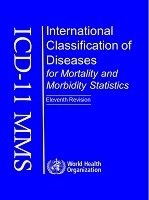 ICD-11 steht für "International Statistical Classification of Diseases and Related Health Problems". Oder ins Deutsche übersetzt und etwas vereinfacht: Internationale Klassifikation der Krankheiten.
Seit Januar 2022
Die Begriffe „traumatische Trauer“ / „komplizierte Trauer“ wurden bis Januar 2022 parallel/gemeinsam/nebeneinander  verwendet. 
Die Symptome waren ganz ähnlich, unterschieden wurden sie durch die Zeit, ab wann sie verwendet wurden:
„traumatische Trauer“: ab dem 6. Monat nach dem Tod
„komplizierte Trauer“ : anhaltend ab dem 13. Monat nach dem Tod
„Komplizierte Trauer“ und „traumatische Trauer“ 
 wird zu 
„Verlängerte Trauerstörung“
Definition:
„Die anhaltende Trauerstörung ist eine Erkrankung, welche nach dem Tod eines (Ehe-)partners, Elternteils, Kind oder einer anderen nahestehenden Person, zu einer  anhaltenden und durchdringenden Trauerreaktion führt, die charakterisiert wird durch starkes Verlangen nach dem Verstorbenen oder anhaltende Präokkupation (Beschäftigung) mit dem Verstorbenen 
begleitet von 
+ starken emotionalen Schmerz (z. B. Trauer, Schuld, Wut, Verleugnung, Vorwürfe)
+ Schwierigkeiten den Tod zu akzeptieren
+ Gefühl, einen Teil seiner selbst verloren zu haben,
+ Unfähigkeit, positive Stimmung zu erleben,
+ emotionale Taubheit
+ Schwierigkeiten mit anderen sozial zu interagieren oder anderen Aktivitäten nachzugehen.
Die Trauerreaktion hält atypisch lange nach dem Verlust an (mehr als 6 Monate) und überschreitet klar erwartbare soziale, kulturelle oder religiöse Normen der eignen Kultur und des Kontextes. Die Störung verursacht deutliche Beeinträchtigungen im persönlichen, familiären, sozialen, schulischen bzw. Arbeitskontext oder andere Funktionseinbußen.
Was sagt der Bundesverband Trauerbegleitung zu 
der neuen zeitlichen Definition für die Diagnose 
„anhaltende Trauerstörung“:
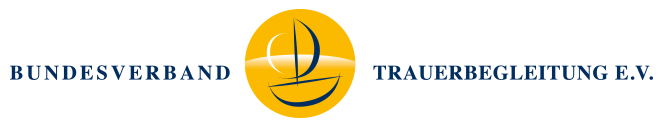 -  der BVT sieht die Zeit von 6 Monaten kritisch 
-  anhaltende oder komplizierte Trauerprozesse sind oft erst deutlich nach dem ersten Jahrestag des Todes zu erkennen 
- Die Zeitspanne 13 Monate hätte eine wichtige Bedeutung: 
   Die Jahrestage eines Todes sind für die meisten Trauernden Zeiten, in denen belastende Gefühle und Gedanken sich  
   noch einmal verstärken. Gerade an den Jahrestagen kommen die Erinnerungen an die letzten Begegnungen und   
   Abschiedssituationen sehr oft sehr heftig und unwillkürlich
Erst einige Wochen nach dem ersten Jahrestag, kann eine realistische Einschätzung geschehen, ob die Gefühle sich 
langfristig beruhigen oder ob die Verzweiflung sich noch vertieft, und damit einen Anlass zur Diagnose „verlängerte Trauerstörung“  gibt.
Befürchtung des BVT: 
die Diagnosemöglichkeit nach sechs Monaten führt zu einer Normierung des Trauerprozesses 
es entsteht eine Erwartung, dass eine Trauer nach sechs Monaten abgeschlossen zu sein hat, wenn sie „gesund“ verläuft 
diese zeitliche Definition ist vollkommen unrealistisch und spielt Machbarkeitswahn und dem Druck zum Funktionieren in der modernen  Gesellschaft in die Hände
Grundhaltung des BVT zur Diagnose „verlängerte
Trauerstörung“ im ICD 11:
Es gibt Vorteile in einer neuen Diagnosemöglichkeit für komplizierte oder  anhaltende Trauerprozesse. 

Die psychologische Behandlung von Menschen in problematischen Trauerverläufen wird dadurch mit den Krankenkassen abrechnungsfähig und muss nicht wie bisher unter anderen Diagnosen wie Depression oder Anpassungsstörung geschehen werden 

Eine vermehrte Forschungstätigkeit und die Entwicklung neuer spezifischer Behandlungsmethoden sind zu erwarten.
Allerdings (jetzt die Kritik des BVT):
Die für die derzeit vorgeschlagene Diagnose „Anhaltende Trauerstörung“ beschriebenen Symptome können grundsätzlich Erlebensweisen eines gesunden Trauerprozesses sein. 

Erst, wenn die Trauerreaktionen über einen längeren Zeitraum keine Bewegung aufweisen und auf Dauer 
lebenseinschränkende, sich immer wiederholende Abläufe beinhalten, kann man von „anhaltender Trauer“ sprechen. 

Somit ist der Begriff „anhaltende Trauer“ aus der Sicht des BVT nicht ausschließlich eine Aussage über die Dauer der Trauer – auch gesunde Trauer dauert häufig lange – sondern über einen möglicherweise problematischen Verlauf
Wie sind nun die Symptome, die Risikofaktoren und die Ressourcen
bei der Diagnose „verlängerte Trauerstörung“….
Es geht in Richtung, dass die vorhergenannten Symptome lange, unverändert bestehen ,
dass im Trauerprozess über lange Zeit keine Veränderung passiert….
…. Lange Zeit ist mehr als 6 Monate….
Anhaltender starker Seelenschmerz… Begleitet von nicht Nachlassen der Verzweiflung über den Verlust… 
und einer unstillbaren Sehnsucht nach den Verstorbenen … bei gleichzeitiger Unmöglichkeit an aktuellen Erlebnissen wenigstens für Momente Freude zu empfinden
Flashbacks (Nachhallerinnerungen), die mit starken Gefühlen und Körperreaktionen verbunden sind, …. Ungewöhnlicher Umgang mit den eigenen Gefühlen, entweder als völlige Emotionslosigkeit beim Erzählen von Erinnerungen, d.h. Dissoziation, oder als überschwemmt werden von Gefühlen bis zum Zusammenbruch…. durchgehend höhere Reizbarkeit und Angespanntheit, die oft zu Schlaflosigkeit führt und die sich in Misstrauen und verstärkte Aggression äußern kann
Zusammenfassung:
Wie Trauer „benannt“ wird hat auch Auswirkungen auf den Trauerprozess
„Erschwerte Trauer“ und „Nicht-erschwerte Trauer: Abwägung Risikofaktoren und Ressourcen
Bei „erschwerter Trauer“ zu Ressourcen, Risikofaktoren kommt der Blick auf die Symptome dazu
Neu: schon ab dem 6. Monat  kann bei enstsprechenen Symptomen die Diagnose „verlängerte Trauerströung“ 
gestellt werden
Der Bundesverband sieht die neue ambivalent. Sehr kritisch vor allem der Zeitpunkt schon am 6. Monat für die 
Diagnosestellung